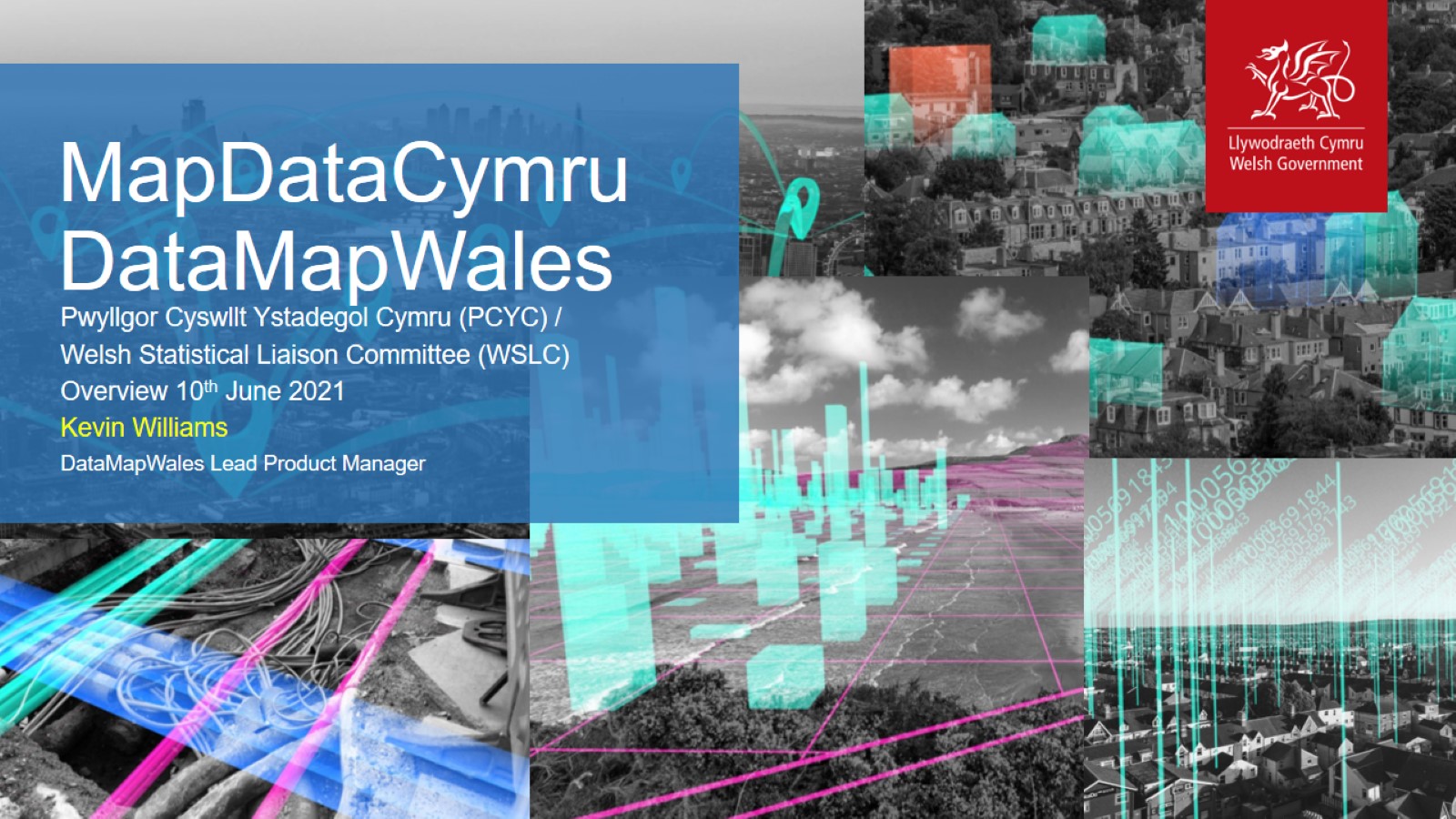 MapDataCymruDataMapWales
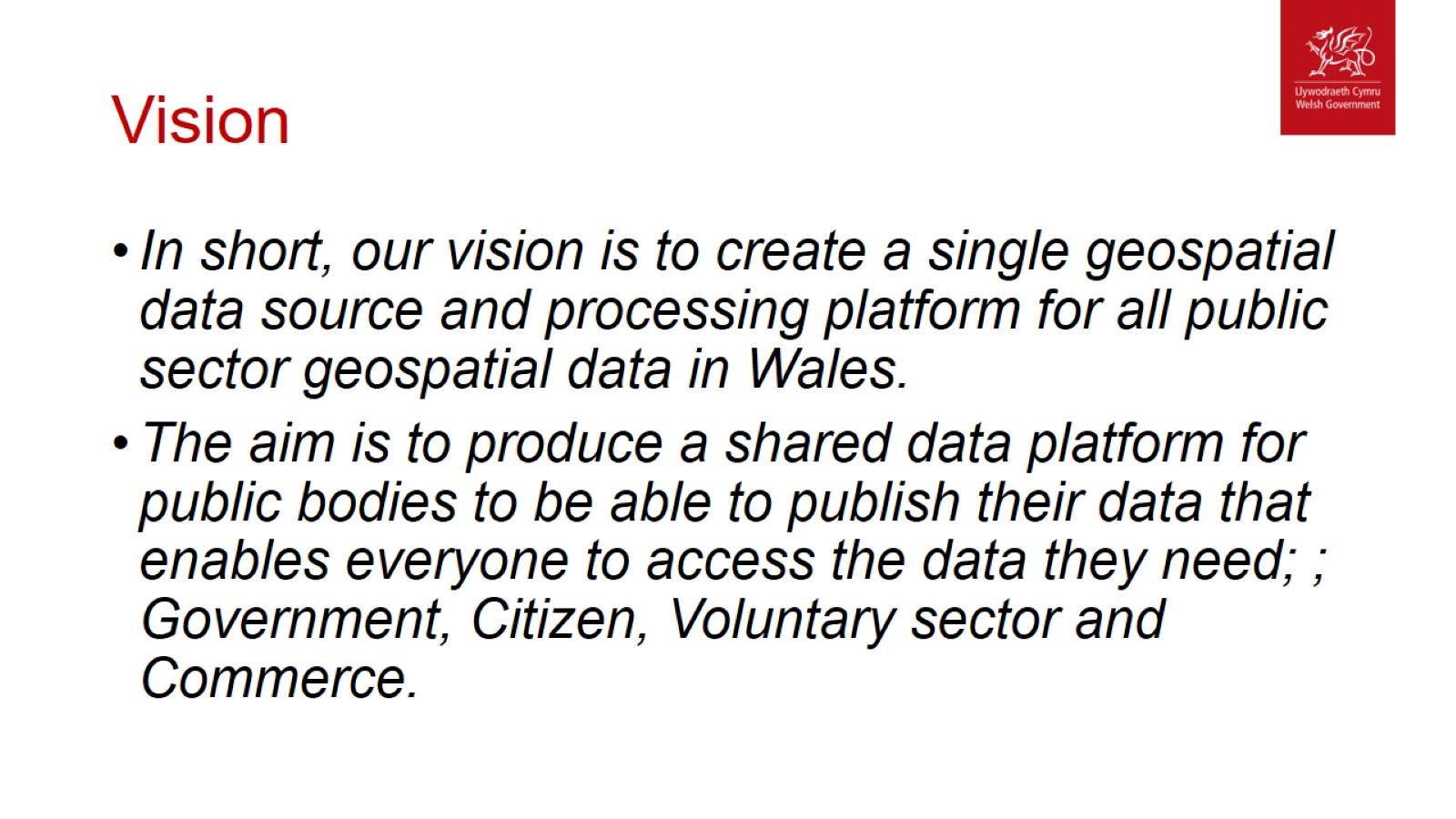 Vision
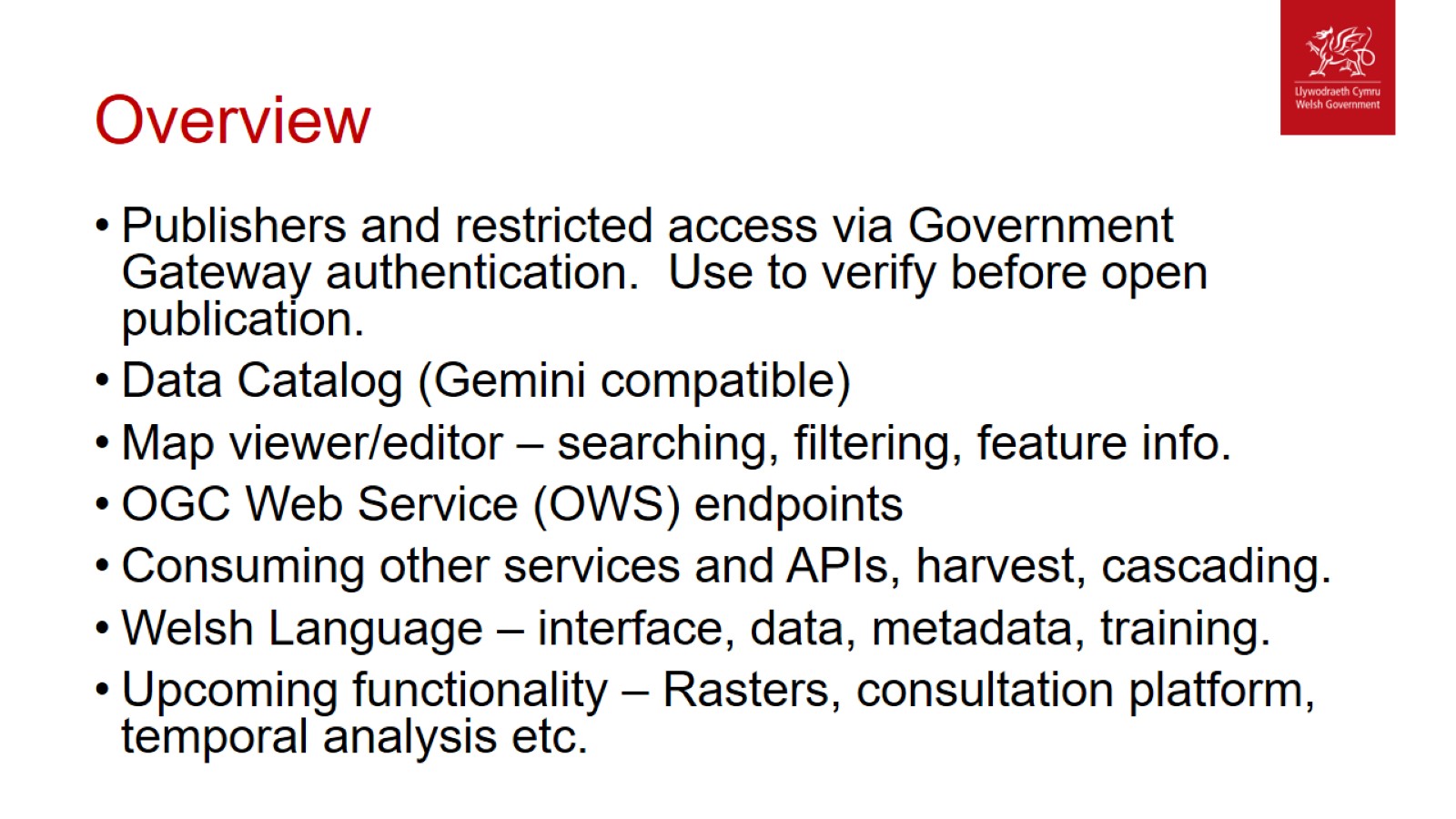 Overview
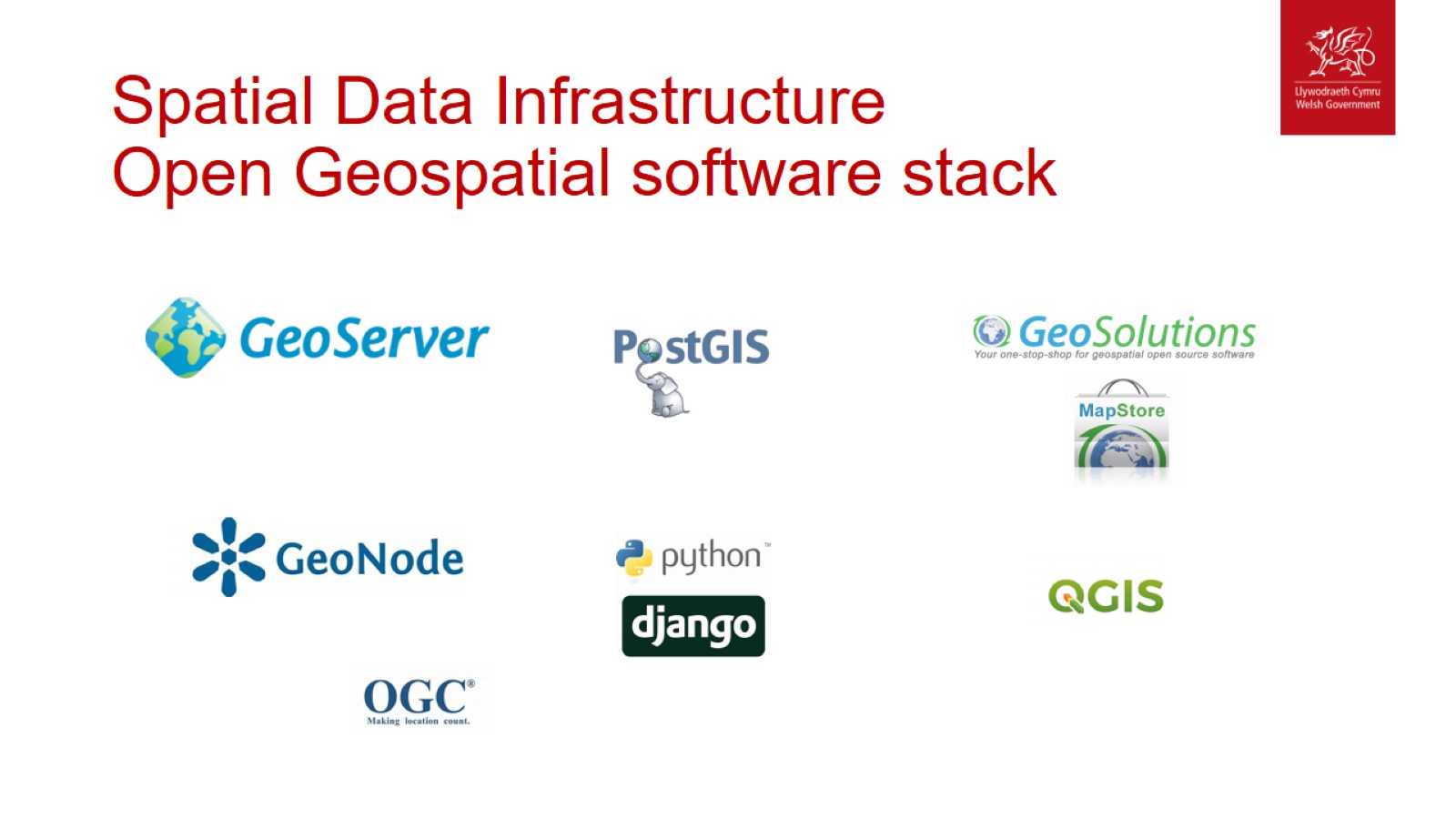 Spatial Data InfrastructureOpen Geospatial software stack